Consumption FunctionDr.PARAMASIVAN.VDept. of Economics
INTRODUCTION
Keynes was not interested in the factors determining the aggregate supply since he was concerned with the short run and the existing productive capacity. We will also not explain in detail the factors which de­termine the aggregate supply and will confine ourselves to explaining the determinants of aggregate demand. Aggregate demand consists of two parts—consumption demand and investment demand. In this article we will explain the consumption demand and the factors on which it depends and how it changes over a period of time. Consumption demand depends upon the level of income and the propensity to consume. We shall explain below the meaning of the consumption function and the factors on which it depends.
As the demand for a good depends upon its price, similarly consumption of a community depends upon the level of income. In other words, consumption is a function of income. The con­sumption function relates the amount of consumption to the level of income. When the income of a community rises, consumption also rises.How much consumption rises in response to a given increase in income depends upon the marginal propensity to consume. It should be borne in mind that the consumption function is the whole schedule which describes the amounts of consumption at various levels of income Thus
   C= f(Y)
Keynesian function can be written as
C = a + f(Y)
where a and b are constants. While a is intercept term of the consumption function, b stands for the slope of the consumption function and therefore represents marginal propensity to consume.
Keynesian consumption function has been depicted by CC’ curve in Fig. 6.1 in which along the X-axis national income is measured and along the Y-axis the amount of consumption is measured. In this figure, a line OZ making 45° angle with the X-axis, has been drawn. Because line OZ makes 45° angle with the X-axis every point on it is equidistant from both the X-axis and Y-axis.
Therefore, if consumption function curve coincides with 45° line OZ it would imply that the amount of consumption is equal to the income at every level of income. In this case, with the increase in income, consumption would also increase by the same amount.
Diagrammatic Explanation
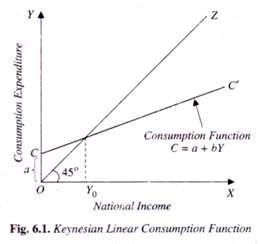 As has been said above, in actual practice consumption increases less than the increase in income. Therefore, in actual practice the curve depicting the consumption function will deviate from the 45° line. If we represent the above consumption schedule by a curve, we would get the propensity to consume curve such as CC in Fig. 6.1.
It is evident from this figure that the consumption function curve CC’ deviates from the 45° line OZ. At lower levels of income, the consumption function curve CC lies above the OZ line, signifying that at these lower levels of income consumption is greater than the income.
It is so because at lower levels of income, a nation may draw upon its accumulated savings to maintain its consumption standard or it may borrow from others. As income increases, consumption also increases and at the income level OY0, consumption is equal to income.
Average Propensity to consume
There are two important concepts of propensity to consume, the one being average pro­pensity to consume and the other marginal propensity to consume. They should be carefully distinguished, for they are equal in some cases but different in others. Consider Table 6.1, where we have calculated the average and marginal propensity to consume in columns 3 and 4. As seen above, consumption changes as income changes. 
APC = C/Y, where
APC stands for average propensity to consume,
C for amount of consumption, and
F for the level of income.
Marginal propensity to consume
The concept of marginal propensity to consume is very important, because from 
it we can know how much part of the increment in income is consumed and
 how much saved. Marginal propensity to consume is the ratio of change in 
consumption to the change in income. Thus
MPC = ΔC/ΔY 
where, MPC stands for marginal propensity to consume, 
ΔC for change in consumption, and 
ΔY for change in income. 
Marginal propensity to consume needs to be carefully distinguished from 
average propensity to consume. Whereas average propensity to consume 
is the ratio of total consumption to total income, i.e., 
C/Y, the marginal propensity to consume is the ratio of change in 
consumption to the change in income, 
i.e. ΔC/ΔY.